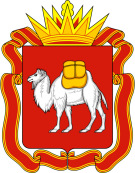 Челябинская область
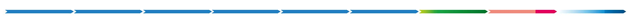 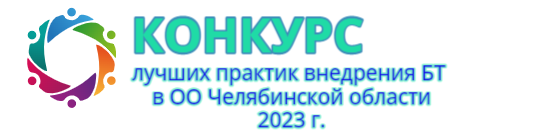 МУНИЦИПАЛЬНОЕ АВТОНОМНОЕ ДОШКОЛЬНОЕ ОБРАЗОВАТЕЛЬНОЕ УЧРЕЖДЕНИЕ 
«ДЕТСКИЙ САД № 424 г. ЧЕЛЯБИНСКА»
Презентация проекта 
по внедрению бережливых технологий 
в системе образования Челябинской области
«Оптимизация процесса по созданию условий развивающей предметно-пространственной среды по патриотическому воспитанию»
Руководитель МАДОУ «ДС 424 г. Челябинска»  — Пилипенко Галина Викторовна
Челябинск-2023
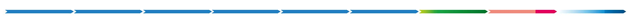 1
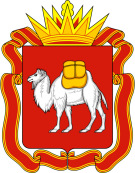 Челябинская область
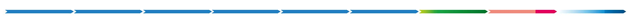 Карточка проекта
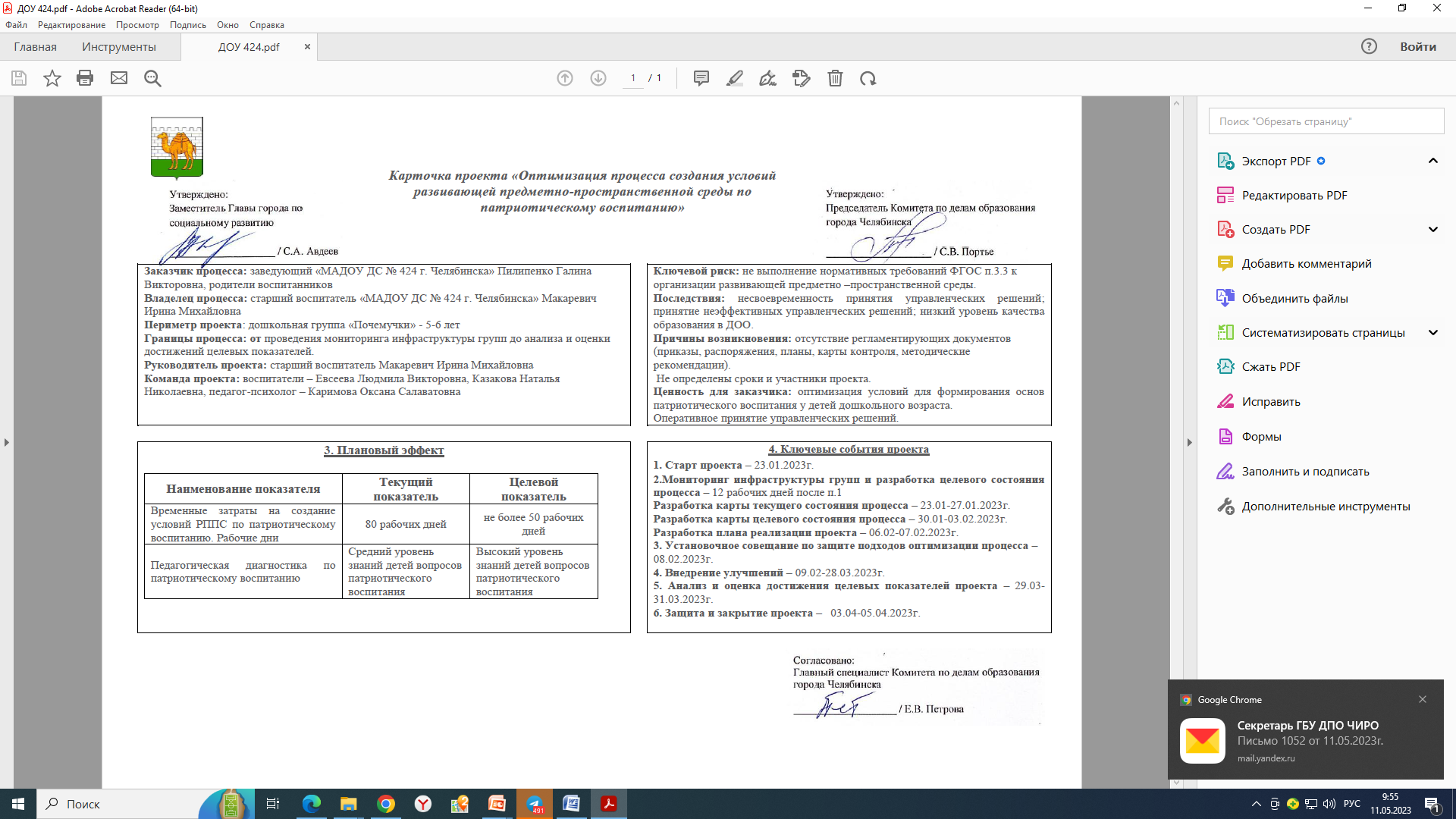 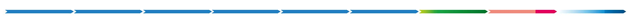 2
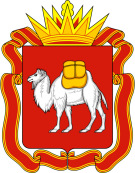 Челябинская область
Пилипенко 
Галина Викторовна
Заведующий
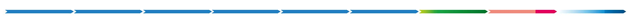 Руководитель и команда проекта
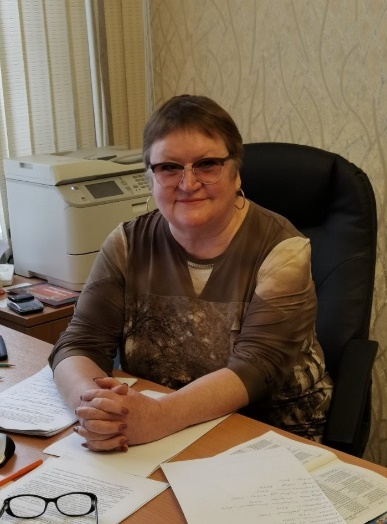 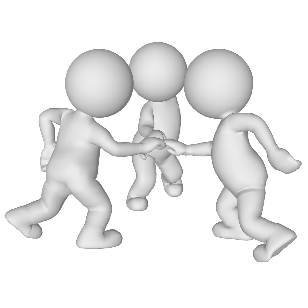 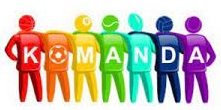 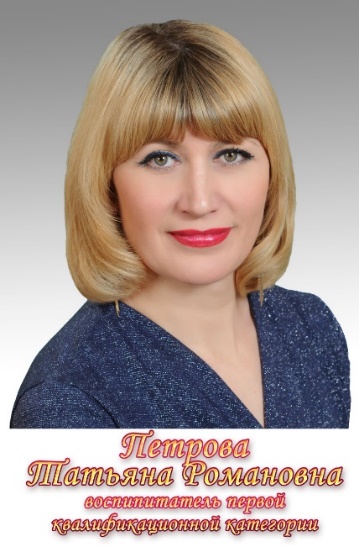 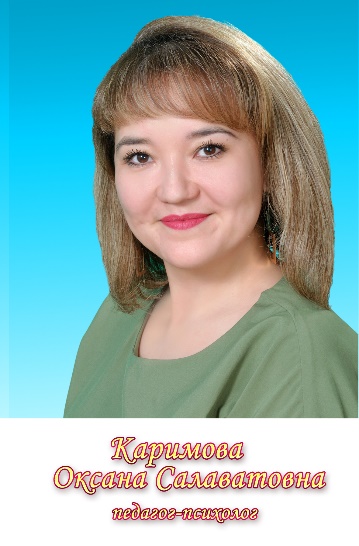 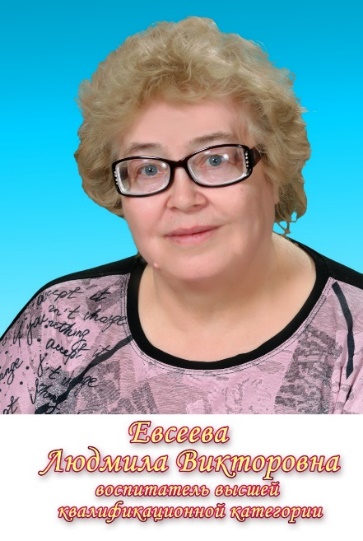 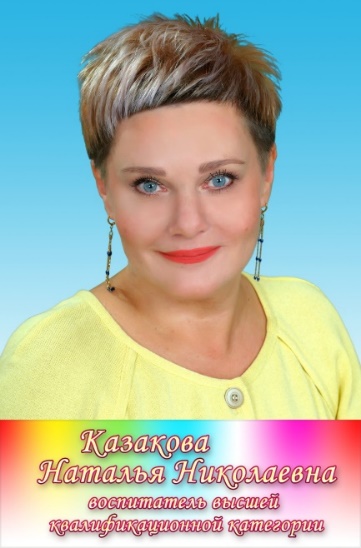 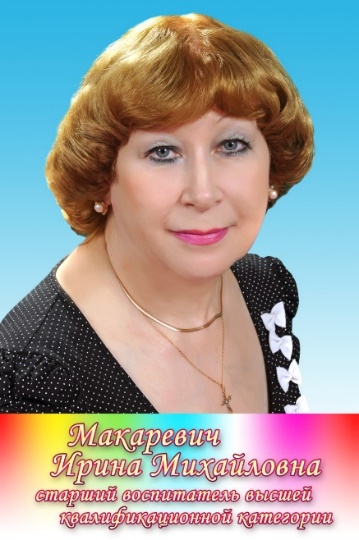 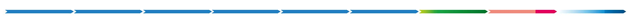 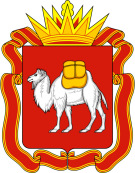 Челябинская область
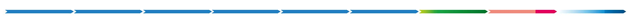 Кейс (обстоятельства) и хронометраж оптимизируемого процесса
В учреждении реализуется модуль по патриотическому воспитанию «Семья-детский сад-город-страна». В соответствии с разработанным планом работы на 2022-2023 учебный год перед педагогами поставлена цель «Создание условий в группах для формирования у детей нравственно – патриотических чувств». В процессе выполнения задания проведен хронометраж за выполнением задания группы № 12 «Семицветик». В группе работает один воспитатель Петрова Татьяна Романовна. Весь процесс по созданию условий по нравственно-патриотическому воспитанию выполнялся одним педагогом.
	Показатель «Создание условий развивающей предметно-пространственной среды в группах по патриотическому воспитанию»
самостоятельное изучение воспитателем нормативно-правовых документов – 5 рабочих дней
самостоятельное изучение воспитателем методических рекомендаций по созданию патриотического центра в группах - 5 рабочих дней
разработка воспитателем критериев оценки знаний детей - 5 рабочих дней
проведение педагогической воспитателем диагностики на начало реализации проекта- 10 рабочих дней
разработка воспитателем плана деятельности- 5 рабочих дней
подбор воспитателем образовательных материалов- 5 рабочих дней
приобретение и изготовление воспитателем образовательных материалов- 35рабочих дней
размещение воспитателем образовательных материалов в группе с учетом требований РППС- 5 рабочих дней
проведение воспитателем педагогической диагностики после окончания проекта- 5 рабочих дней
      Итого 80 рабочих дней
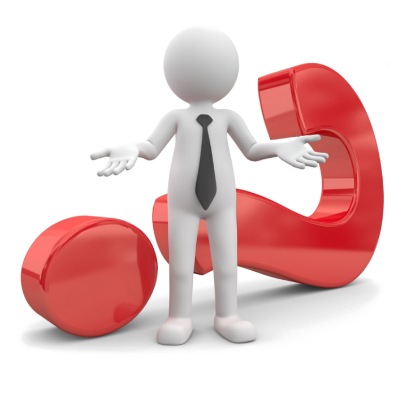 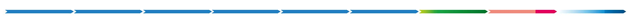 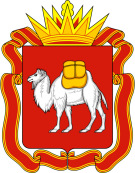 Челябинская область
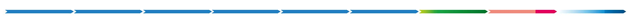 ТЕКУЩЕЕ СОСТОЯНИЕ
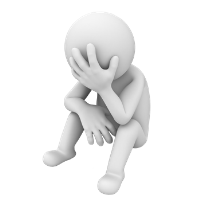 1
ВХОД
1
3
ВВП 80 рабочих дней
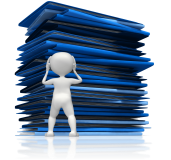 1
2
1
1
1
ВЫХОД
1. Большой объем работы одного человека
2. Отсутствие регламентирующих документов
3. Большие затраты времени на приобретение,  изготовление и размещение  образовательных материалов
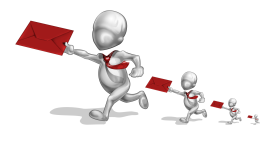 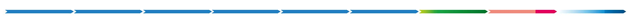 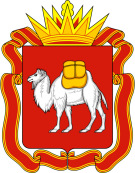 Челябинская область
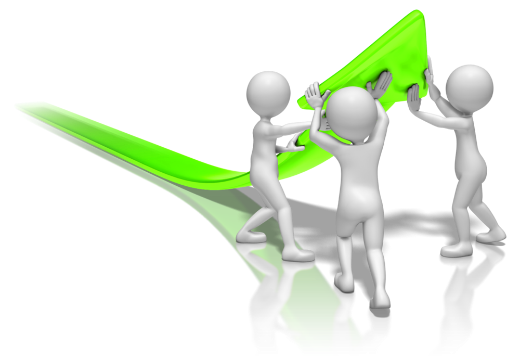 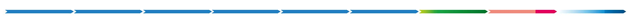 АНАЛИЗ ПРОБЛЕМ
ПИРАМИДА ПРОБЛЕМ
Принятие неэффективных управленческих решений;

Несвоевременность принятия управленческих решений;

Низкий уровень качества образования в ДОУ по формированию у детей основ патриотического воспитания
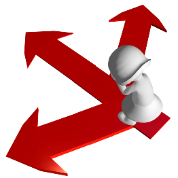 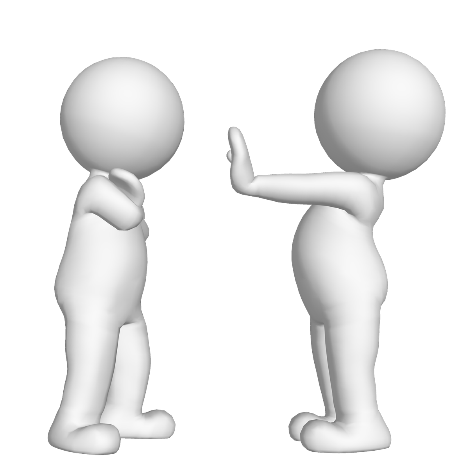 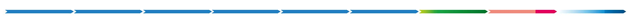 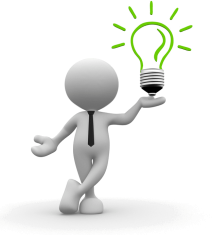 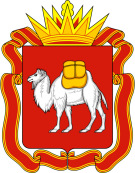 Челябинская область
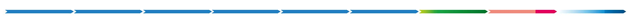 ЦЕЛЕВАЯ КАРТА ПРОЦЕССА
1
2
1
1,2
1. Алгоритм деятельности МАДОУ по реализации проекта «Оптимизация процесса по созданию условий развивающей предметно-пространственной среды по патриотическому воспитанию»;
2. Перечень образовательных материалов для центра патриотического воспитания.
1
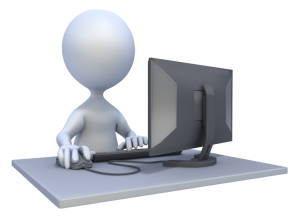 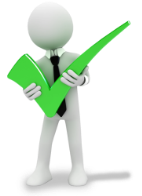 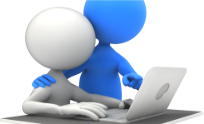 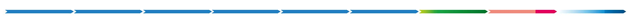 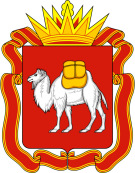 Челябинская область
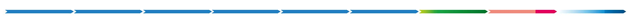 ПЛАН МЕРОПРИЯТИЙ
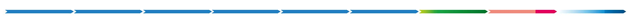 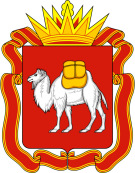 Челябинская область
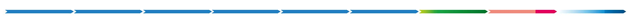 ПЛАН МЕРОПРИЯТИЙ
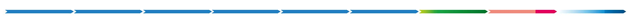 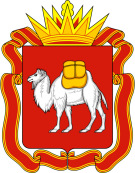 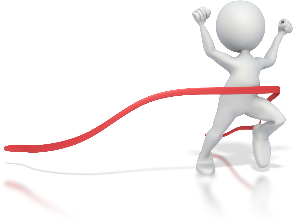 Челябинская область
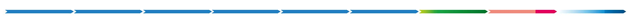 Достигнутые результаты
БЫЛО
СТАЛО
ВПП (время протекания процесса): 
80 РАБОЧИХ ДНЕЙ
ВПП (время протекания процесса): 
50 РАБОЧИХ ДНЕЙ 
(экономия времени 30 рабочих дней или 37%)
Снижение временных потерь за счет:
- наличия регламентирующих документов;
- своевременное принятие управленческих решений;
- участие в реализации проекта представителей творческой группы в составе 6 человек;
- помощь родителей в создании образовательного материала для центра патриотического воспитания;
- наличие всех данных по проекту на информационном стенде;
- отслеживание хода проекта и проведение рабочих совещаний.
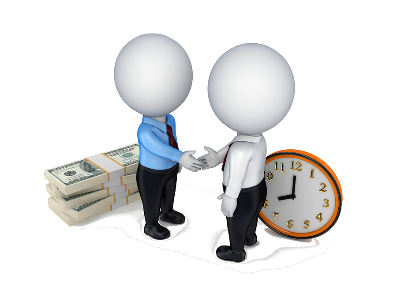 17
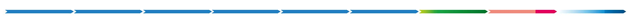 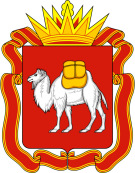 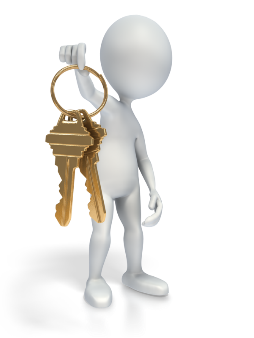 Челябинская область
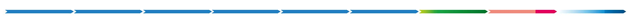 Ключевые события
Заместитель заведующего по ХЧ закупает необходимые материалы и оборудование в соответствии с разработанным старшим воспитателем перечнем игровых материалов
Воспитатели изготавливают игровые образовательные материалы. Оформляют центр патриотического воспитания
Заведующий издает приказы и распоряжения на основании которых, участники проекта действуют строго по разработанным документам
Ст. воспитатель проводит консультацию для участников творческой группы  «Создание условий для всестороннего развития нравственно – патриотического потенциала детей дошкольного возраста»
Главный бухгалтер оформляет документы на выделение финансирования для приобретения образовательных материалов
Воспитатели организуют образовательную деятельность с детьми
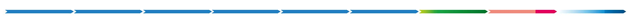 17
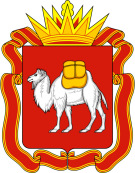 Челябинская область
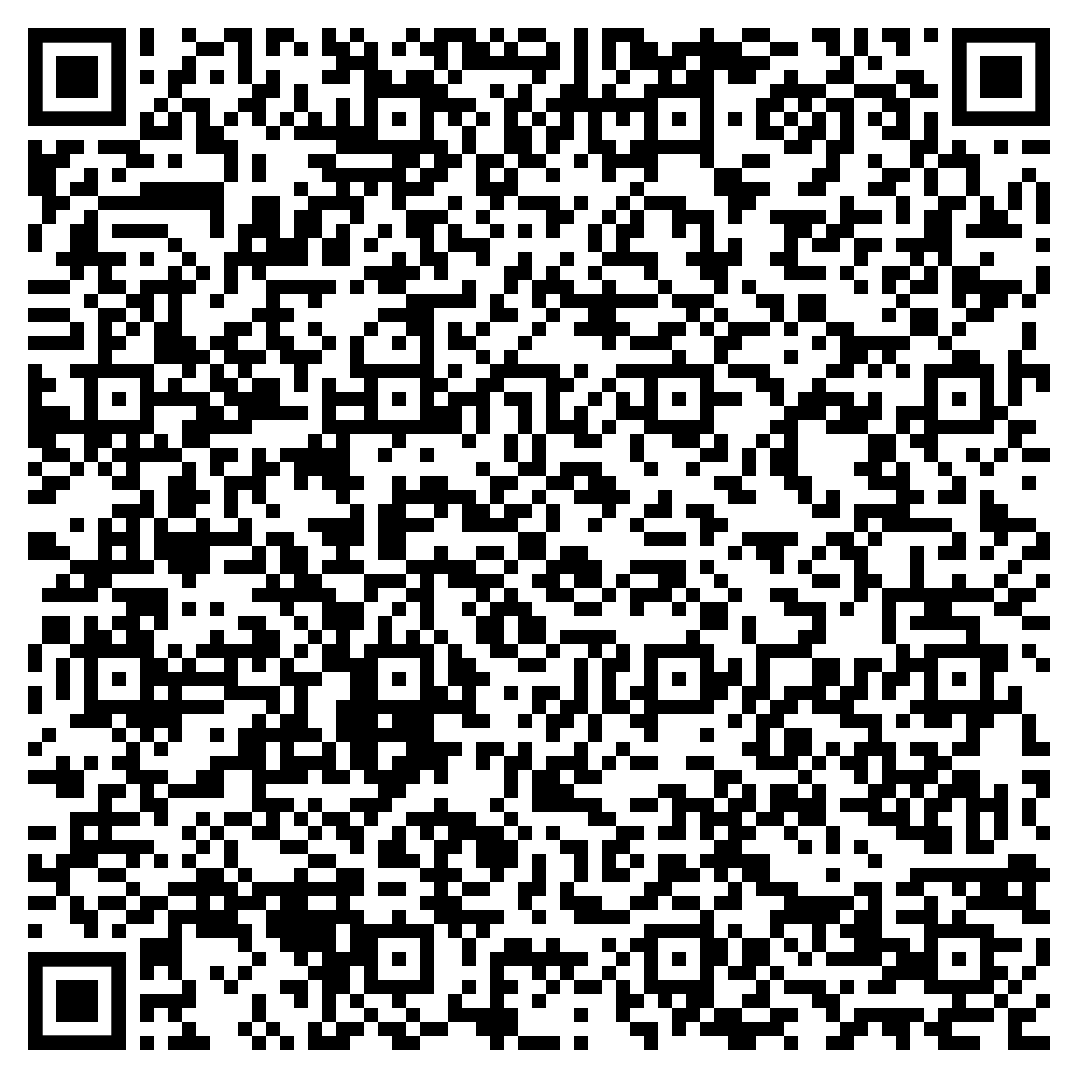 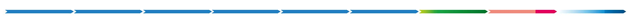 Результаты реализации проекта
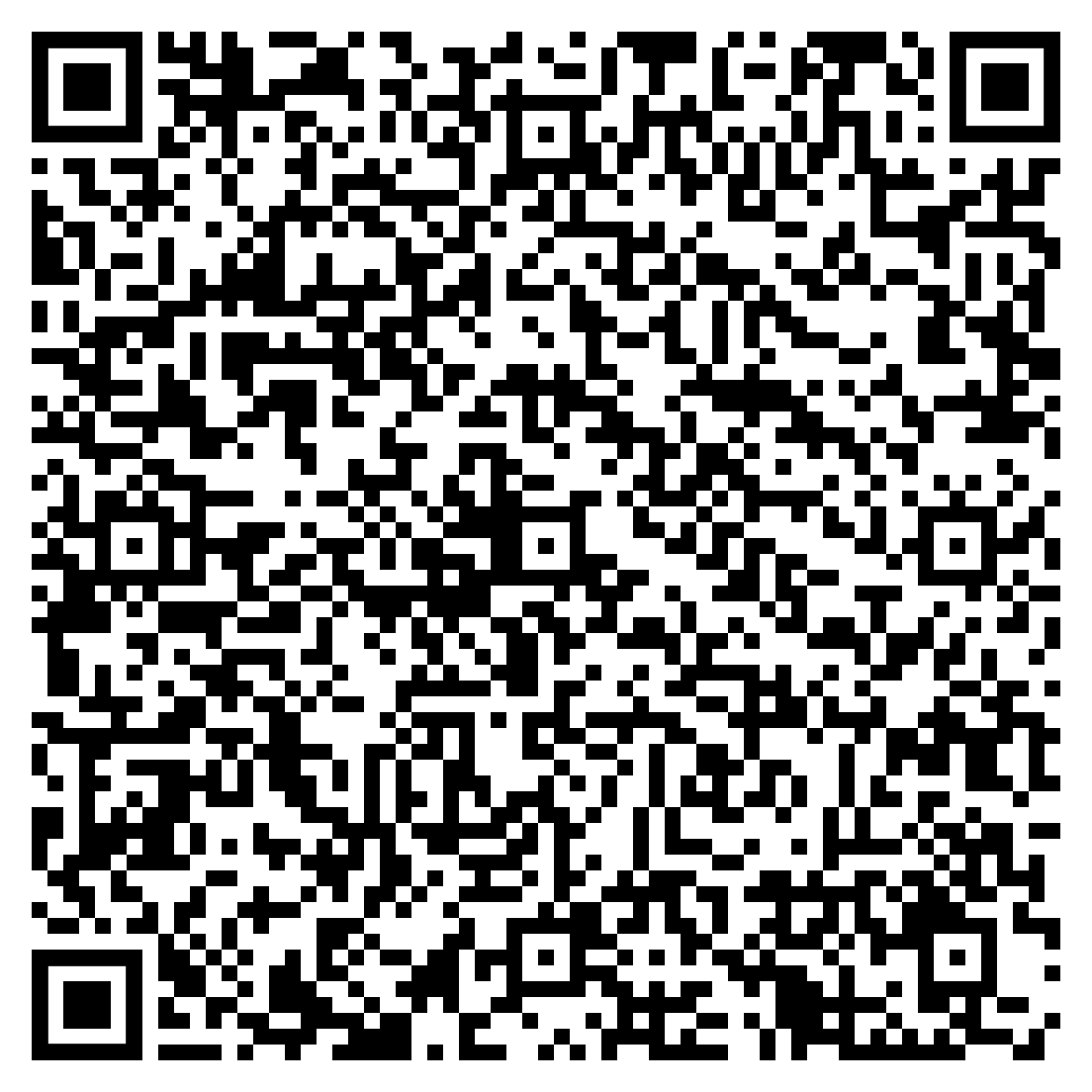 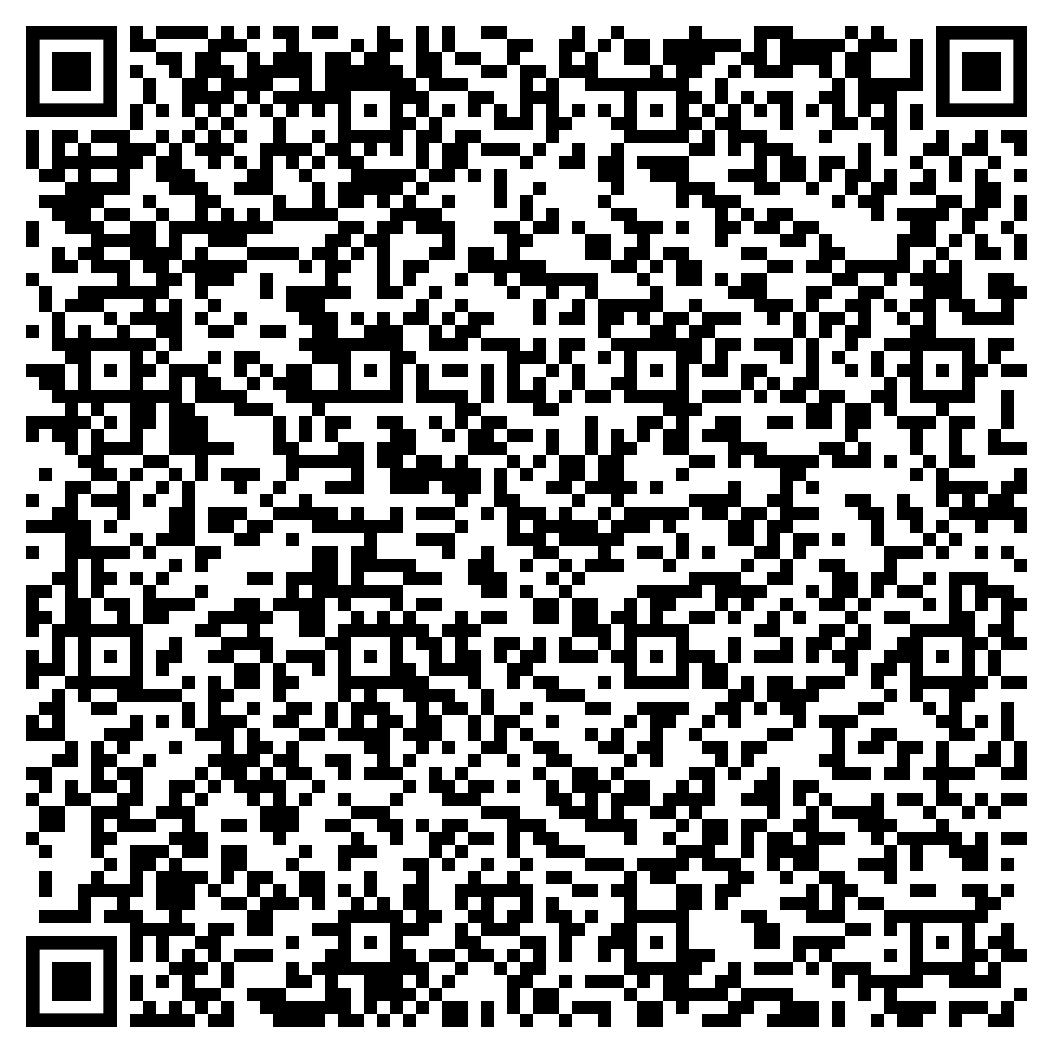 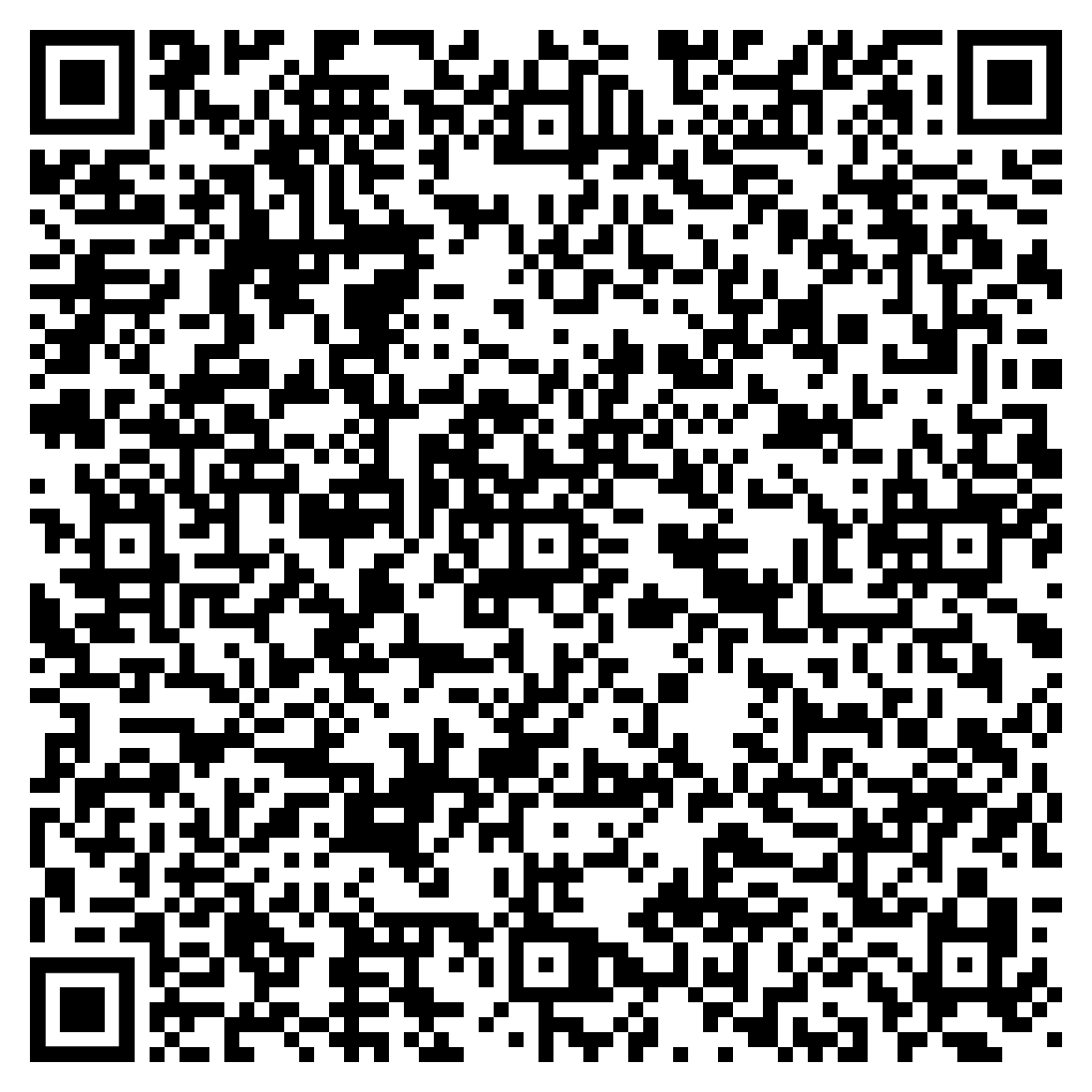 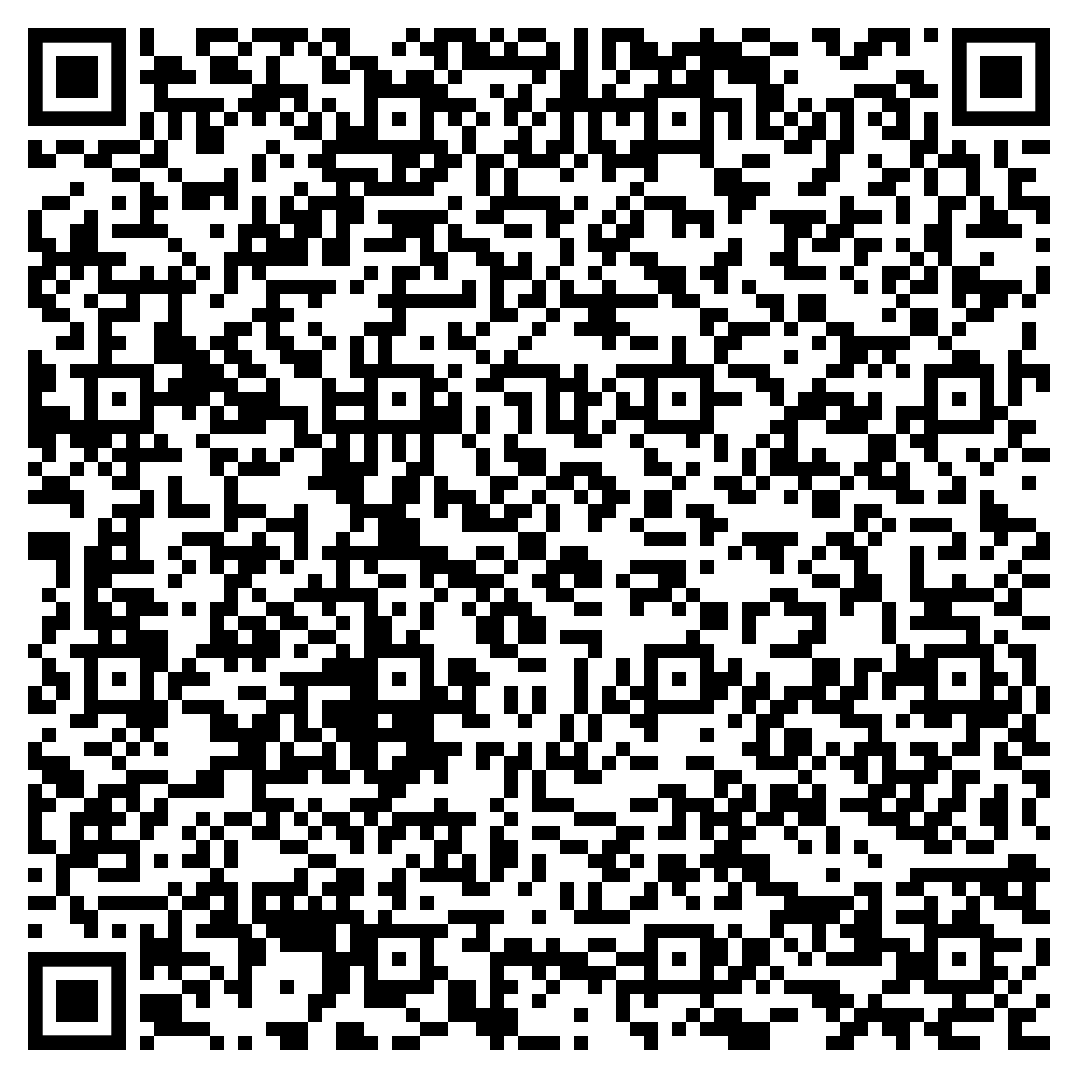 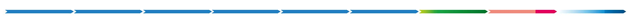 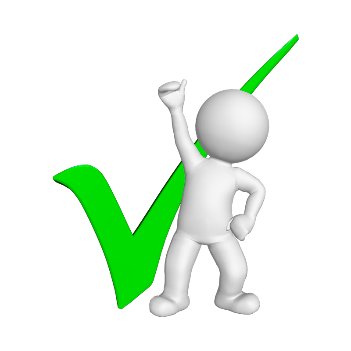 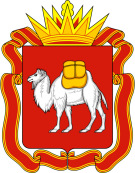 Челябинская область
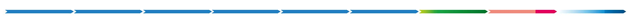 Результаты реализации проекта
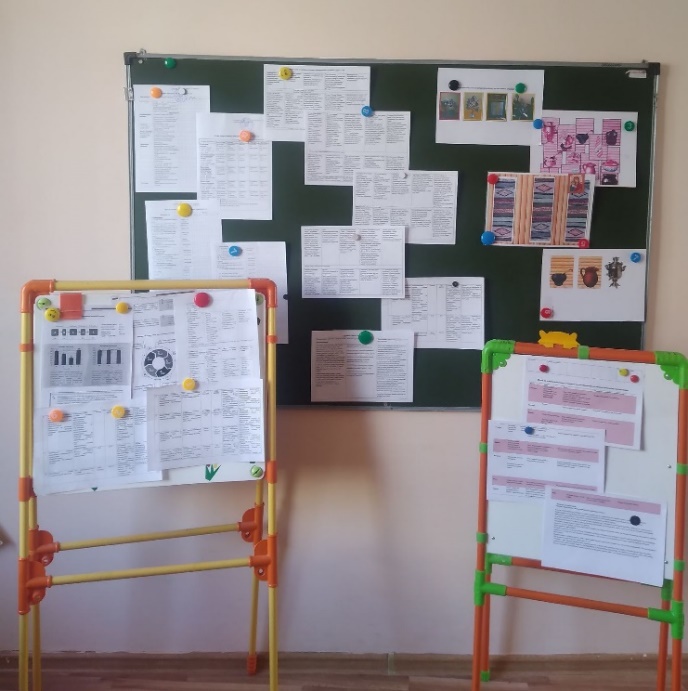 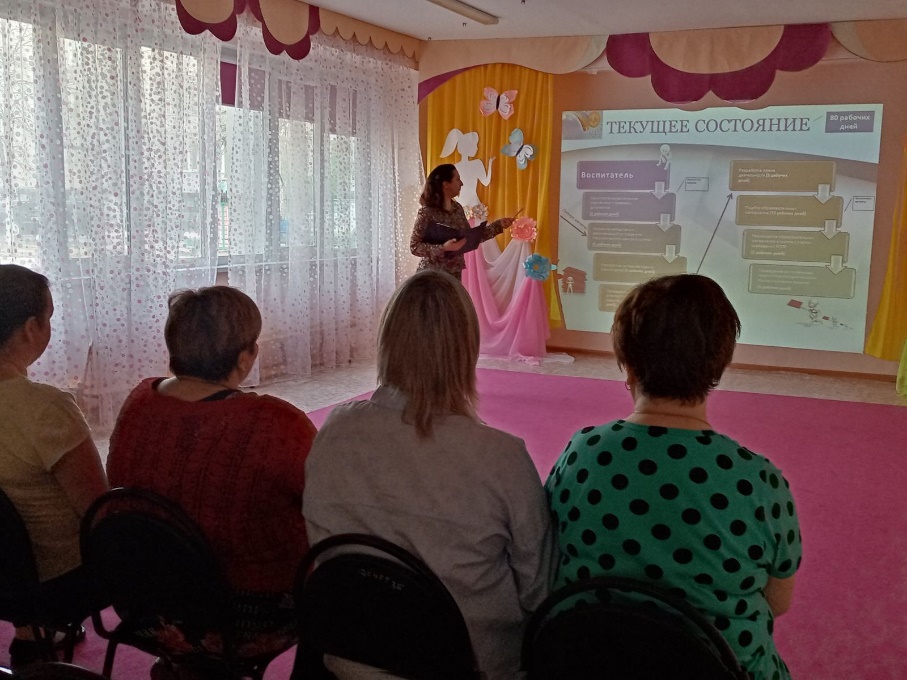 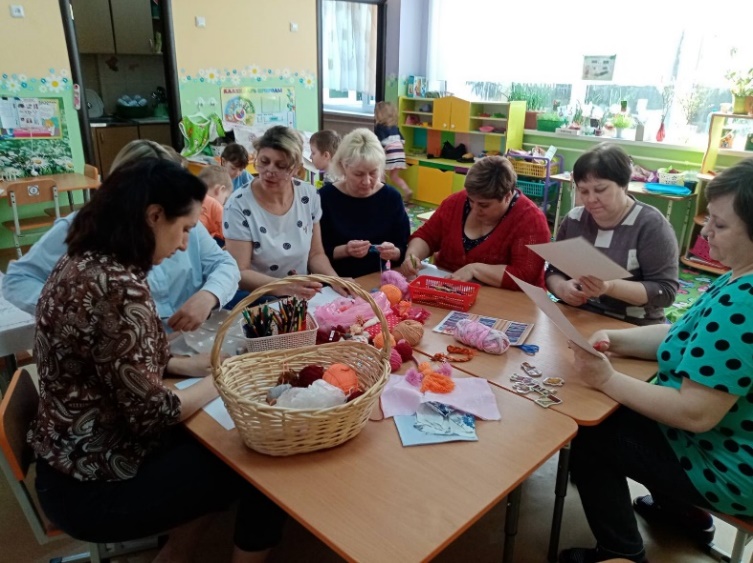 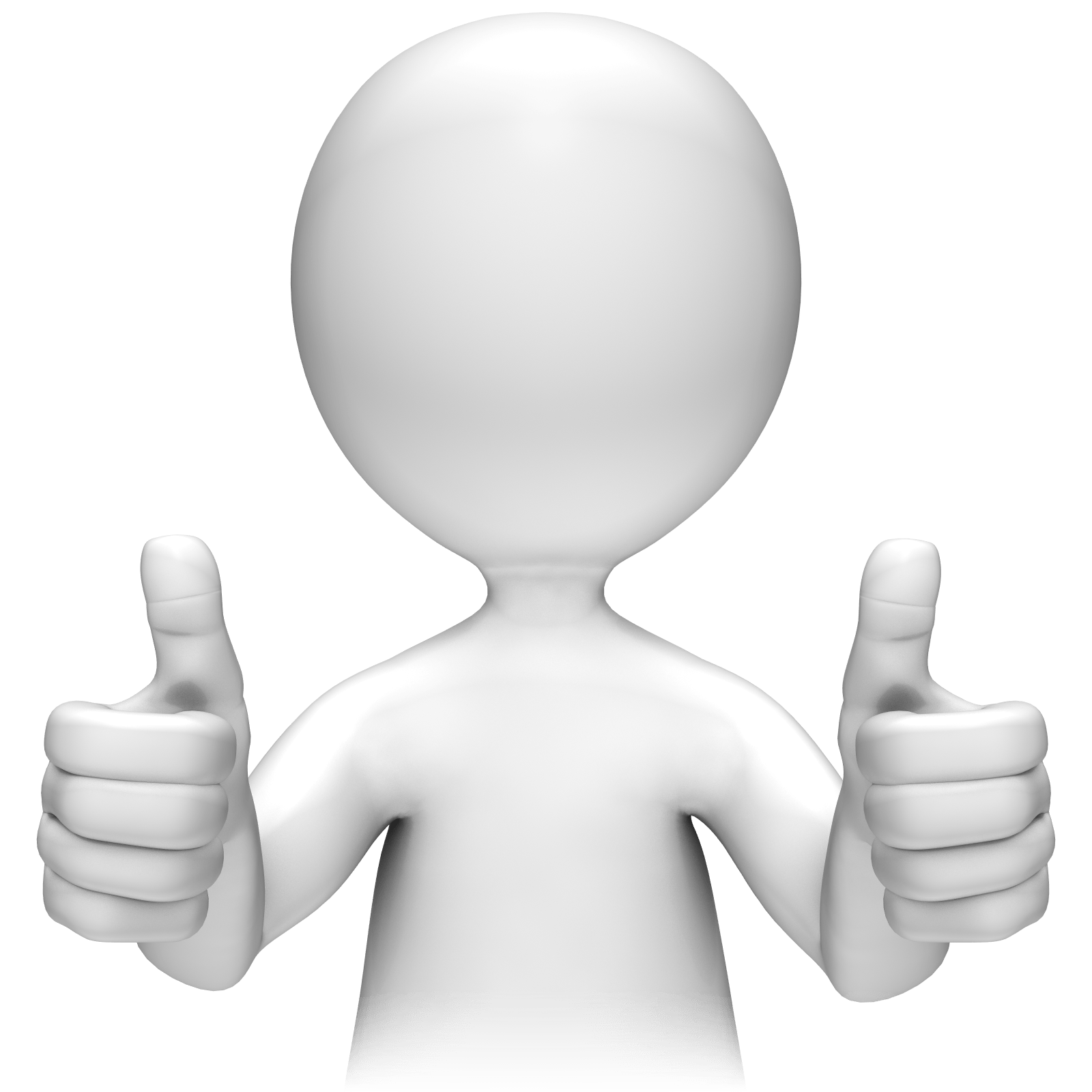 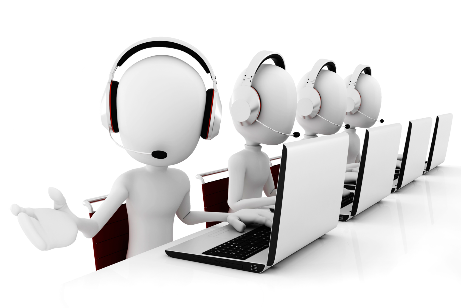 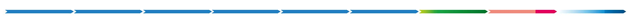 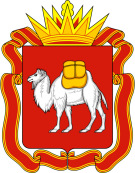 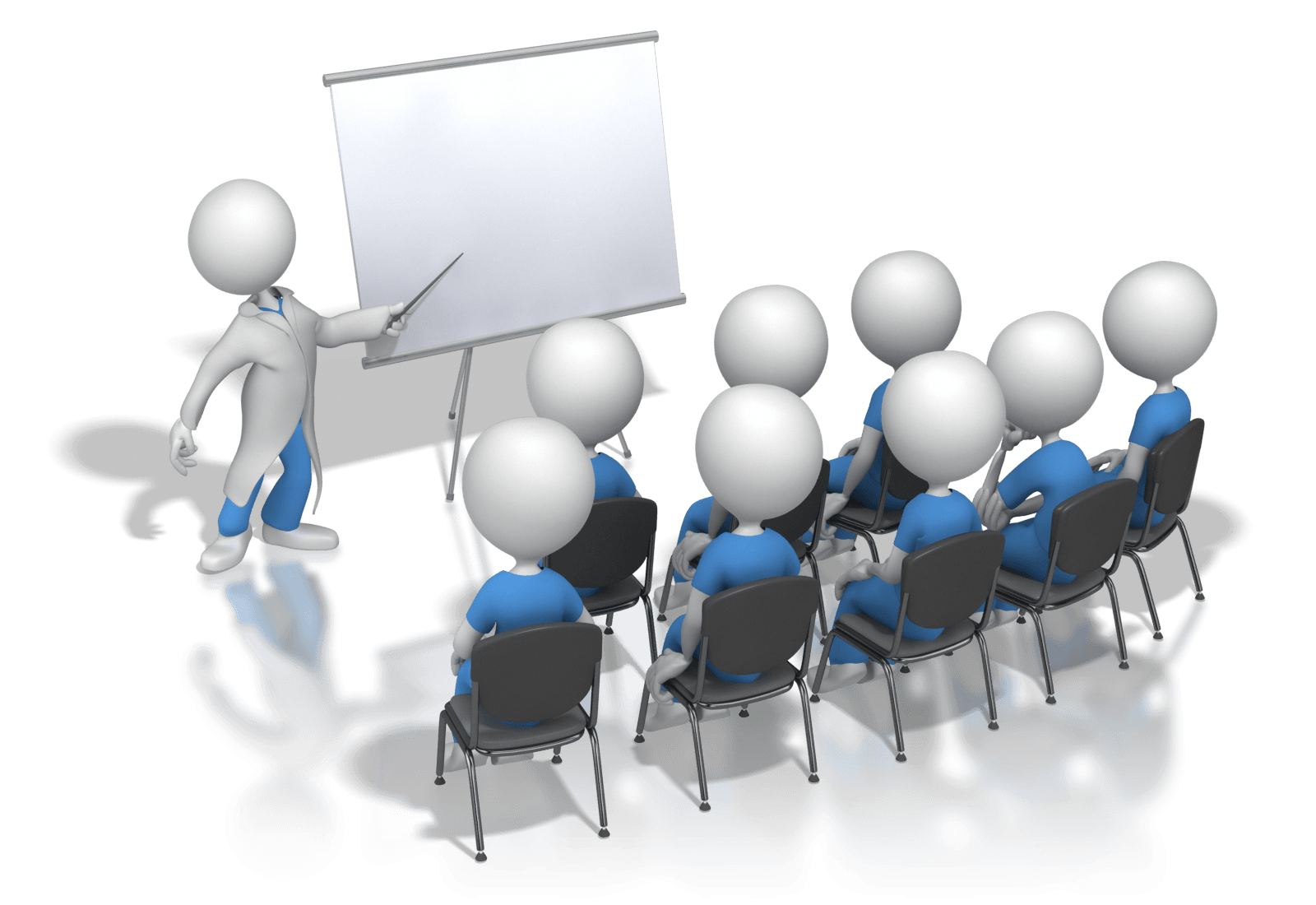 Челябинская область
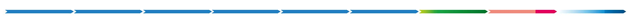 Результаты улучшений
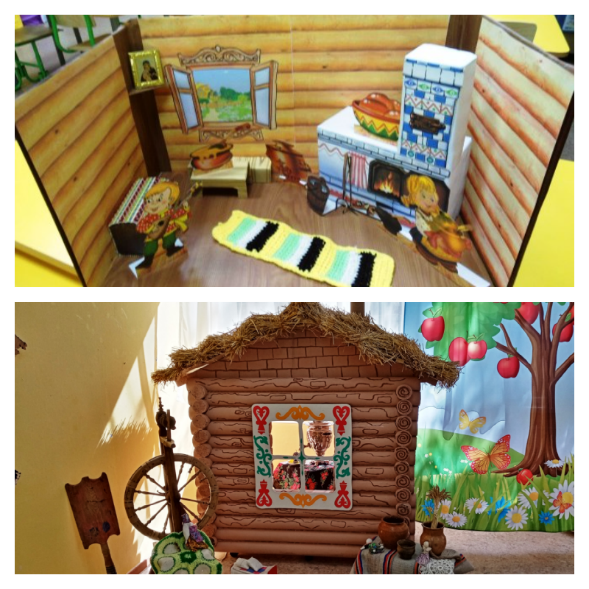 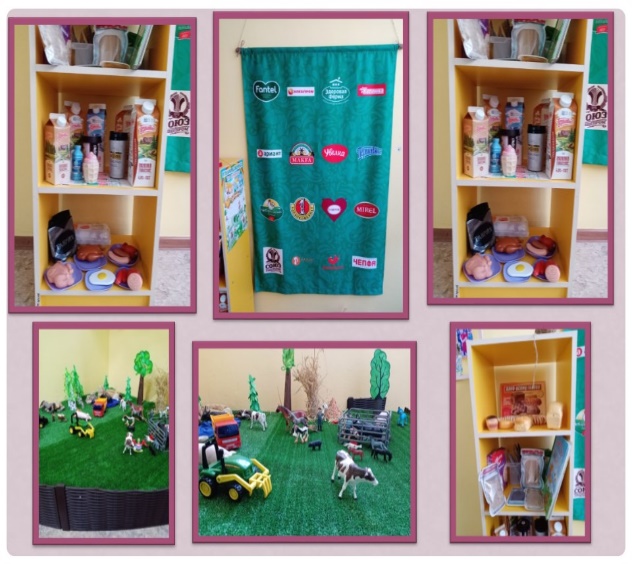 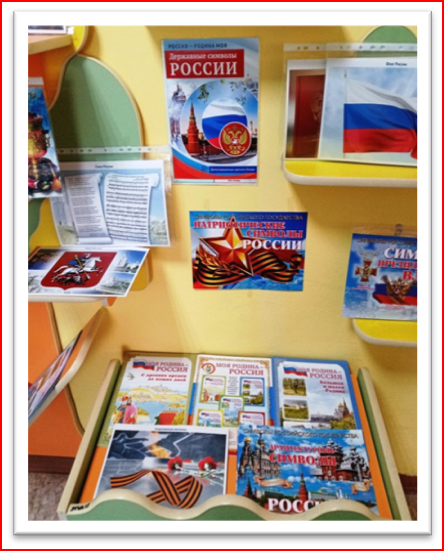 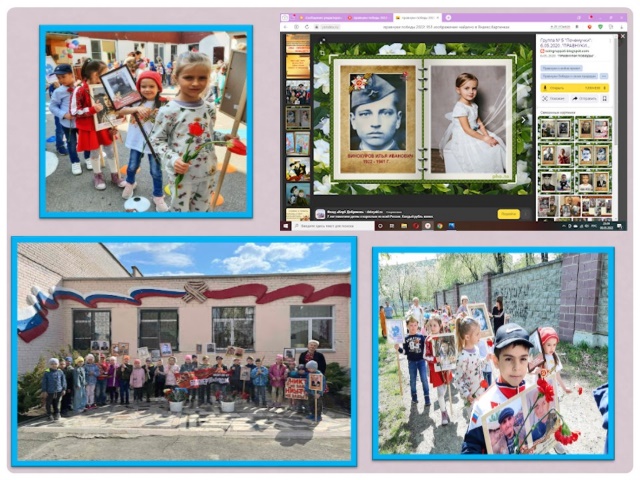 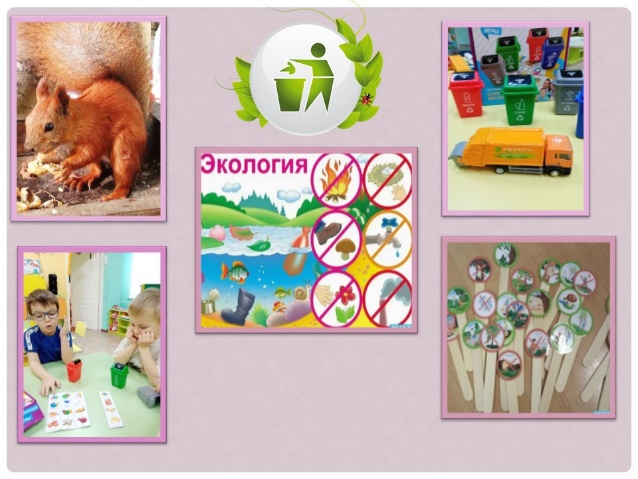 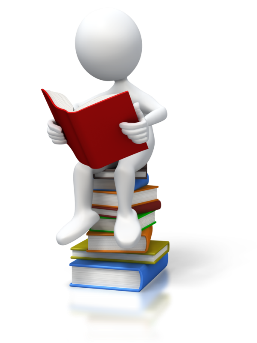 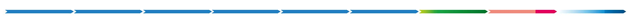 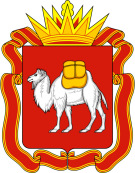 Челябинская область
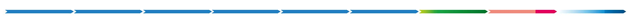 Визуальный стандарт оптимизируемого процесса
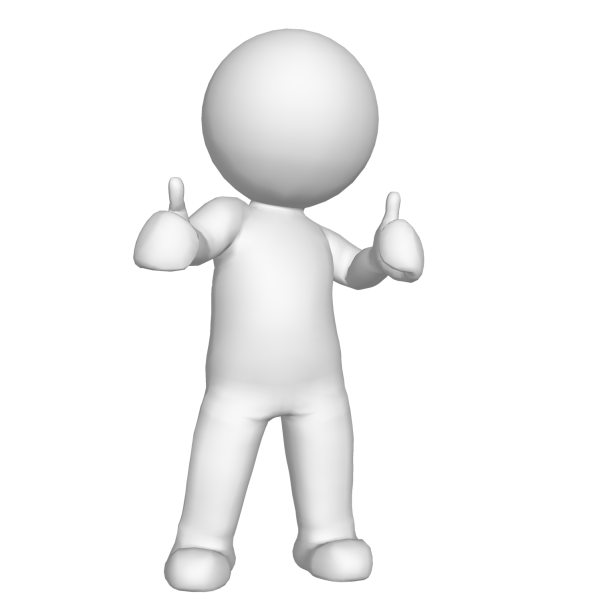 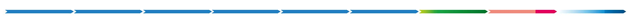 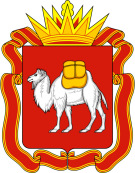 Челябинская область
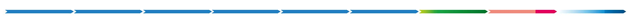 Страница на сайте ОО  «Бережливые технологии»
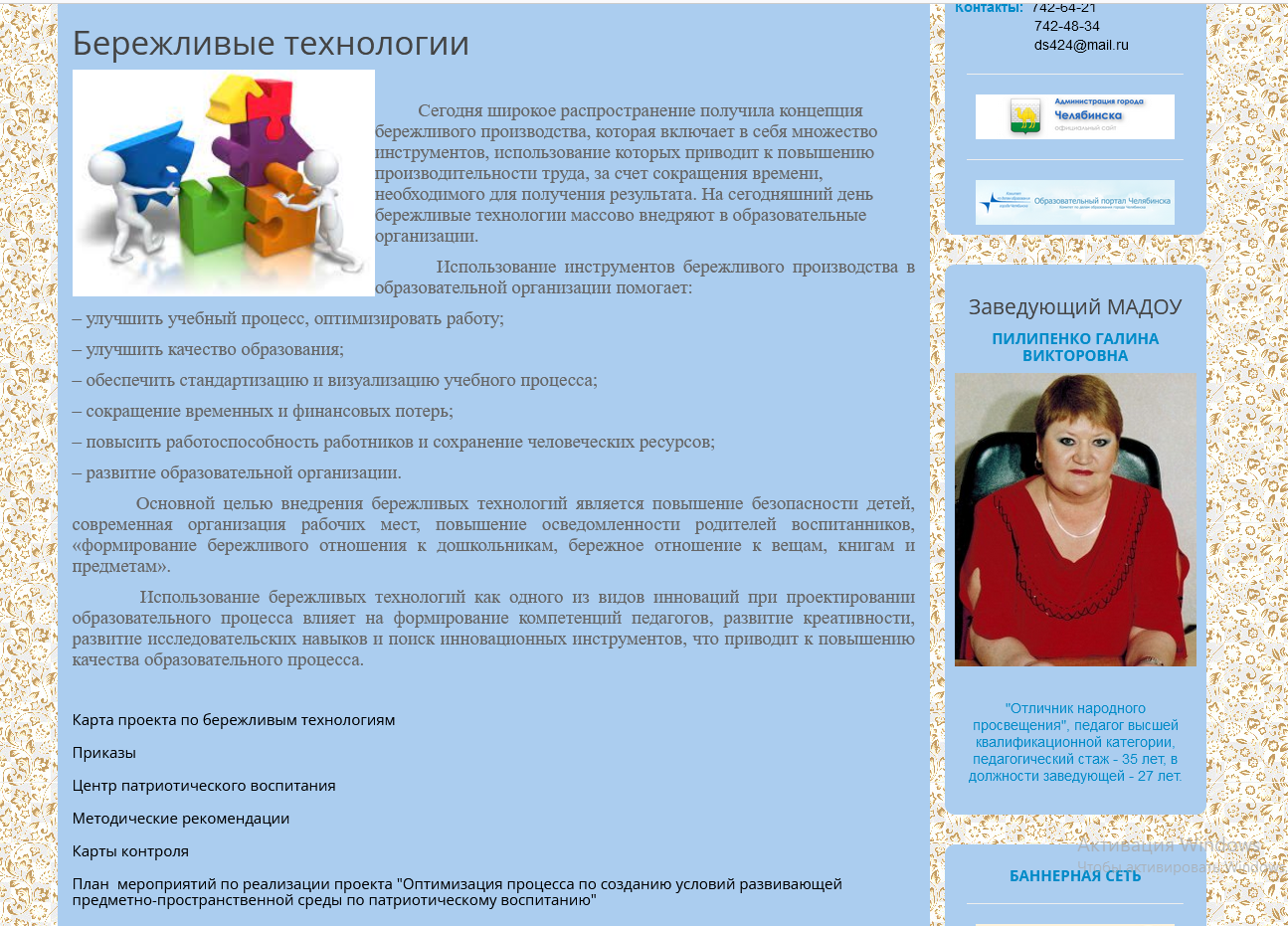 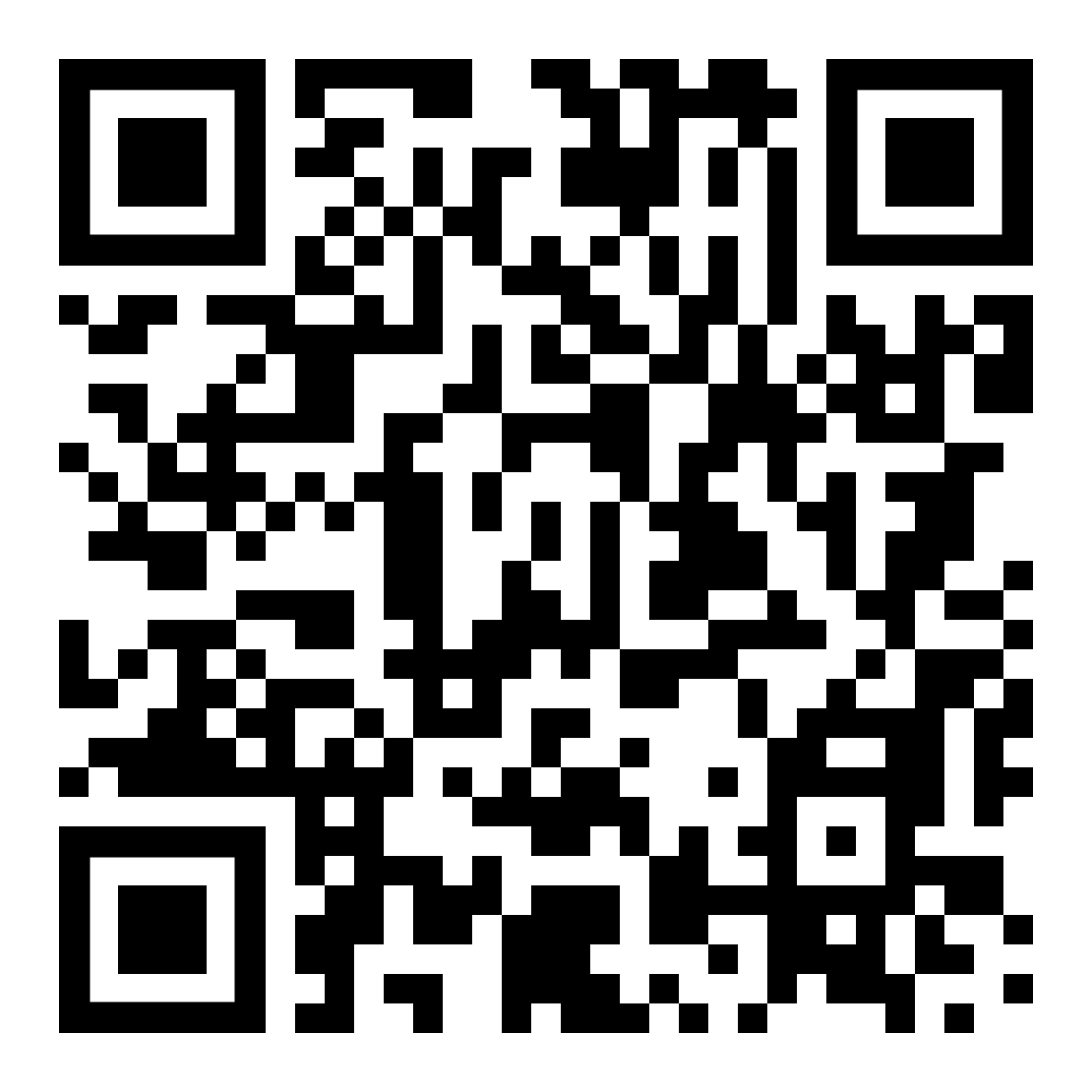 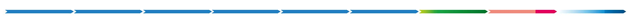 https://424.su/index.php?route=product/category&path=113_177